MTMI TEHETSÉGGONDOZÁS AZ EGRI GYAKORLÓBAN
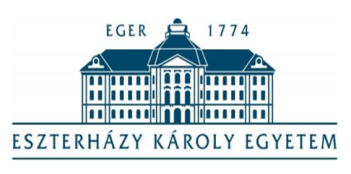 „Egyszer egy tanítvány megkérdezte a Mestert: 
Sokat kell-e még várni arra, hogy a dolgok jobbra forduljanak?
Hát ha várunk, akkor még sokat! – felelte a Mester.”
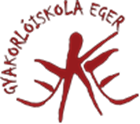 Készítette:	Bátori Gabriella
	Debrecen, 2019.11. 06.
ELŐZMÉNYEK
Drasztikusan lecsökkent a gimnáziumi MTMI területeket érintő fakultációra jelentkezők száma 
Egyre kevesebb gimnazista választotta továbbtanulási célzattal ezeket a területeke,
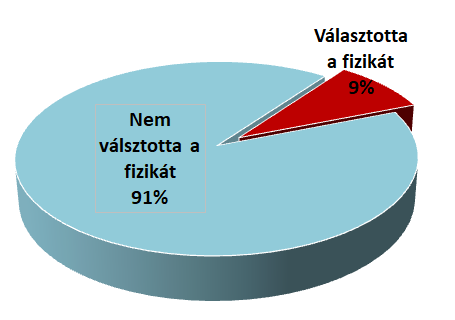 2012.
OKOK KERESÉSE
Miért nem választják a fizikát vizsgatárgynak?
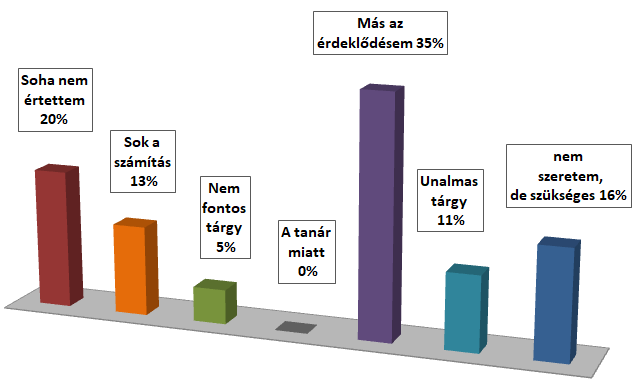 2012.
ERŐSSÉGEINK
INFRASTRUKTÚRA:
Természettudományos laborok
Korszerű tanulókísérleti és demonstrációs eszközös
HUMÁNERŐFORRÁS:
Képzett kollégák a tehetséggondozás területén
Bevált jó gyakorlatok
NTP-s és TÁMOP-os pályázatok anyagai
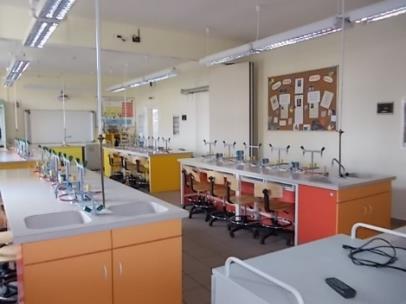 Barkóczy út – 2011.
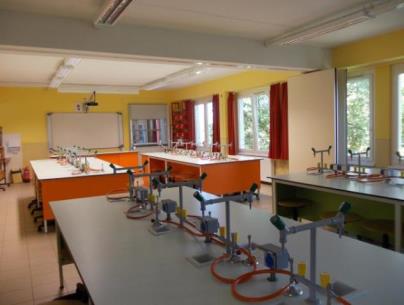 Bartók tér – 2013.
MI A TEENDŐ?
intézményi célok
Kollégák személyes szakmai céljai
MOTIVÁCIÓ
diák
tanár
Alsó tagozat
Élmény-központú tanítás
Felső tagozat
Megfigyelés-központú tanítás
Középiskola
Mérés-központú tanítás
foglalkozás tervek
Jó gyakorlatok
LeszEK-E?
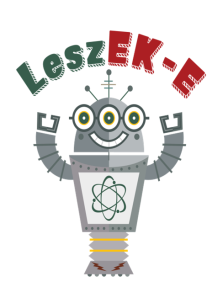 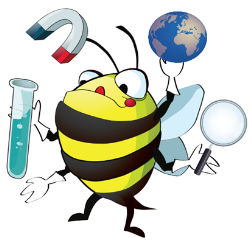 2017. október 1. 
EFOP-3.2.5-17    MTMI pályaorientáció, készség- és kompetenciafejlesztés az egri „Gyakorlóban”
LeszEK-E?
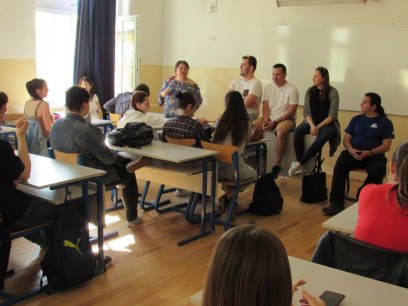 1. Én is "gyakorlós" voltam!
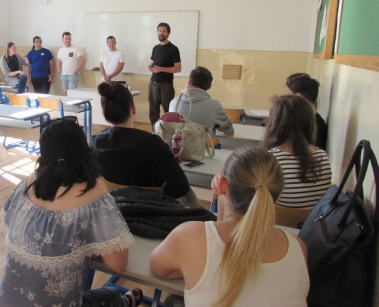 matematika
informatika
fizika
kémia
biológia
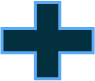 volt diákjaink
LeszEK-E?
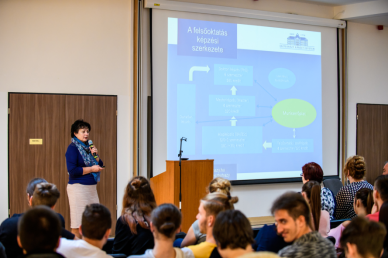 2. Kedvcsináló az egyetemi szintű műszaki és természettudományos képzésekhez
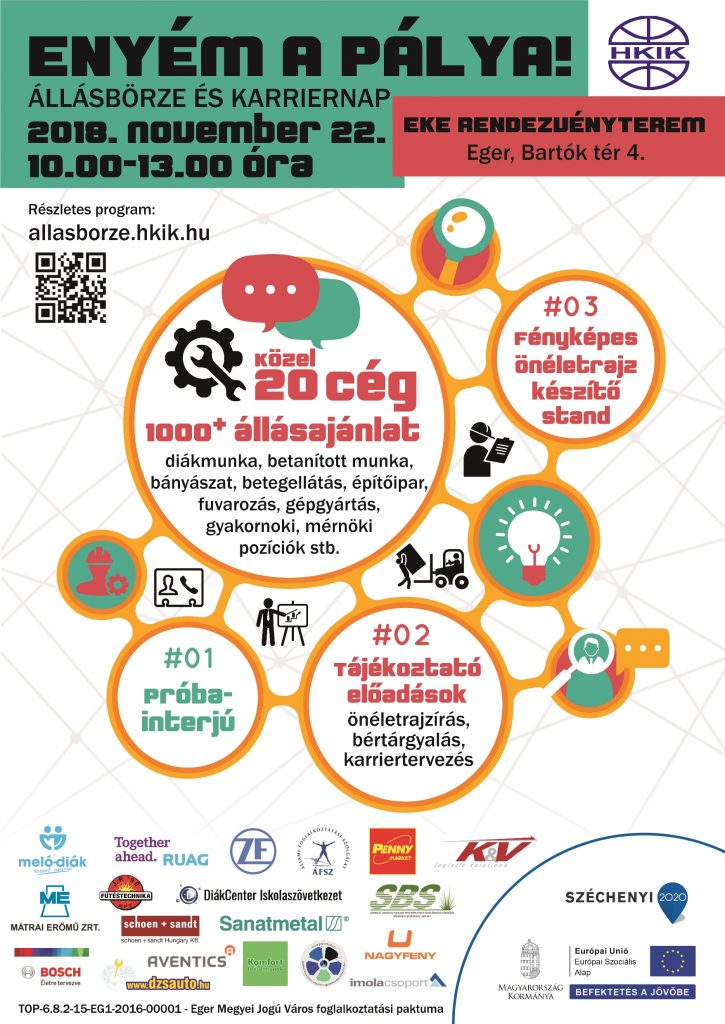 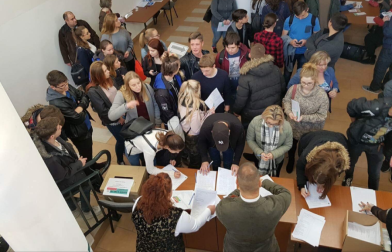 EKE
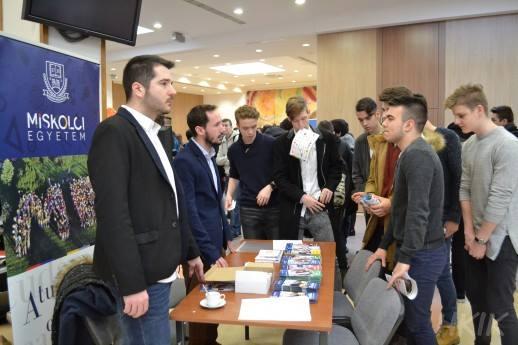 HEVES MEGYEI IPARKAMARA
LeszEK-E?
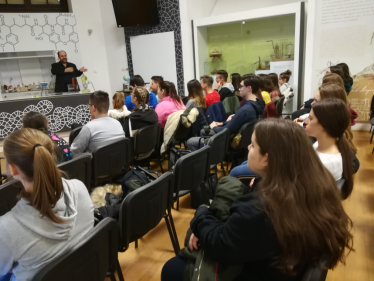 3. Rendhagyó műhelyfoglalkozások az Eszterházy Károly Egyetemen
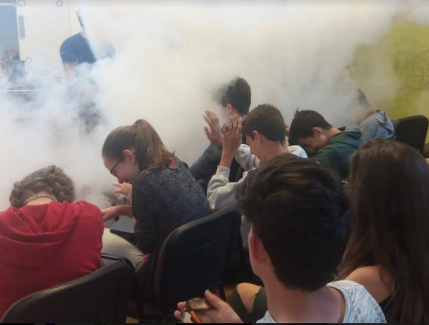 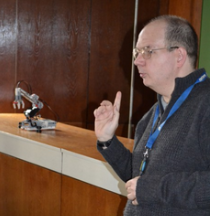 EKE oktatók
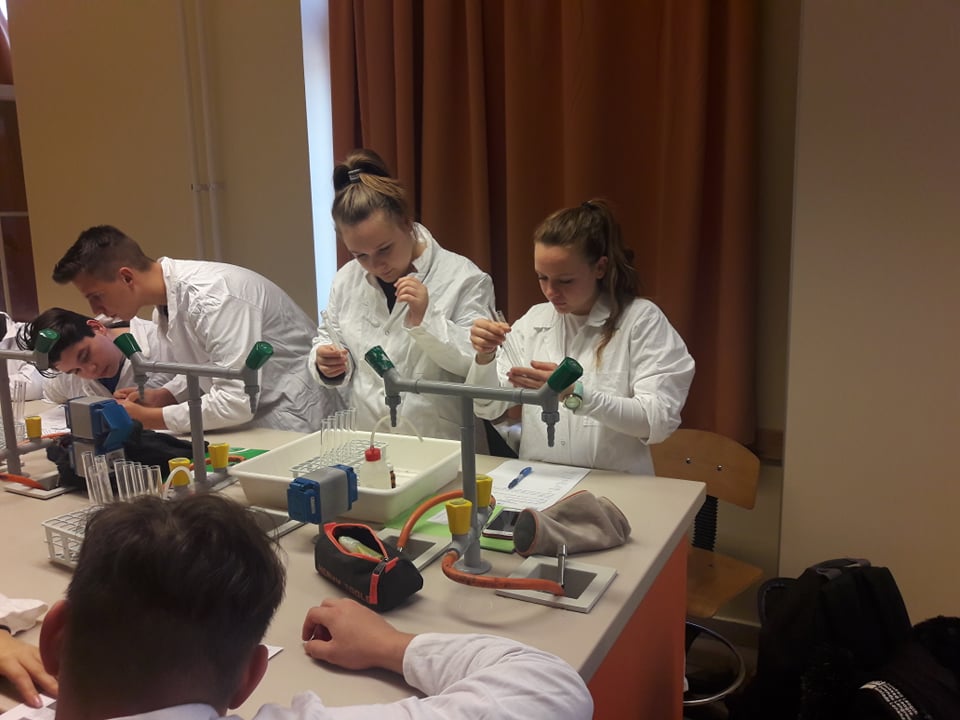 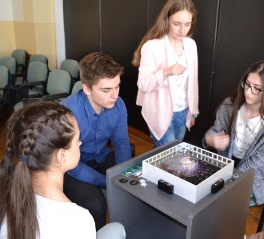 GYAKORLÓS TANÁROK
LeszEK-E?
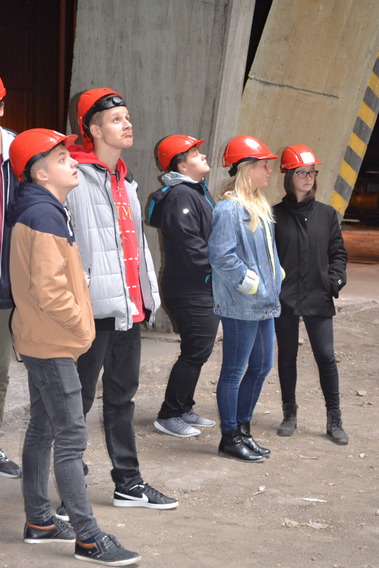 4. Cégmustra
AVENTICS
BOSCH
ZF
VISONTA
KISKÖRE
PAKS
TASPUSZTA
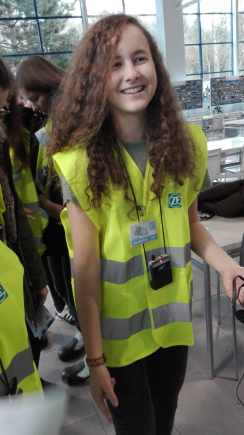 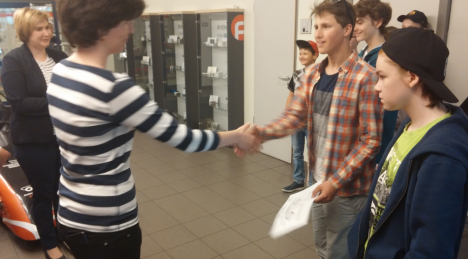 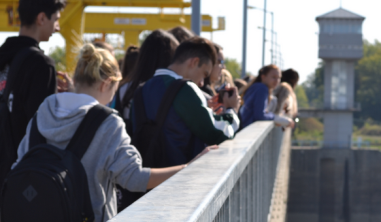 LeszEK-E?
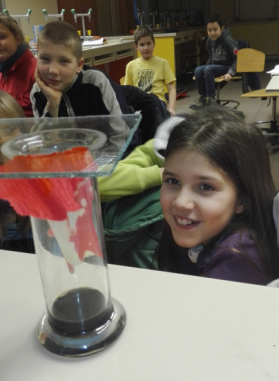 5. Középiskolába készülünk!
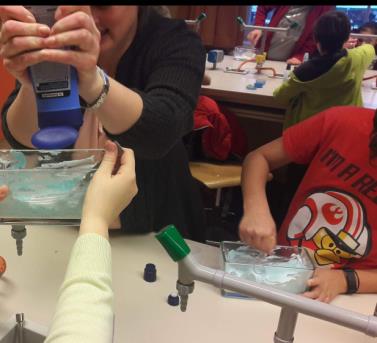 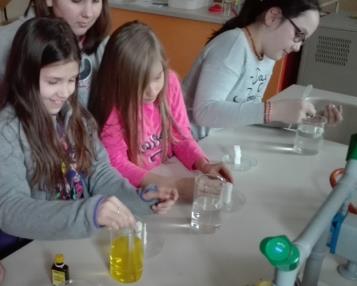 heti 1 óra
5.-6.-7. osztály
LeszEK-E?
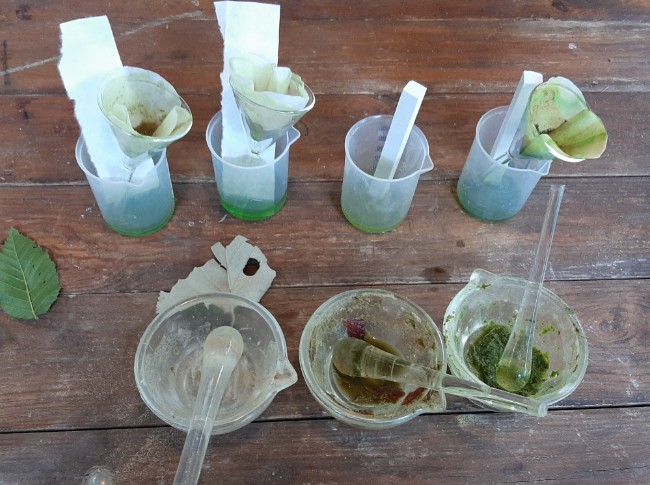 6. Éjjel-nappal természet
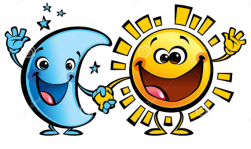 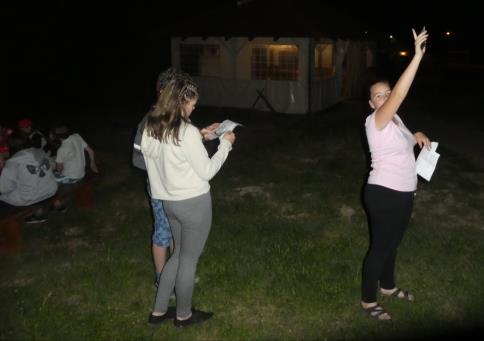 5 nap
erdei iskola

fény – árnyék
tűz- víz
ég – Föld
ÖKO világ
Kicsik és nagyok
LeszEK-E?
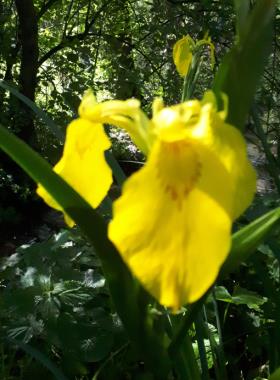 7. Légy természetszerető, örökítsd meg, mutass példát!
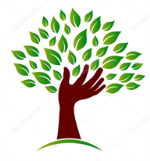 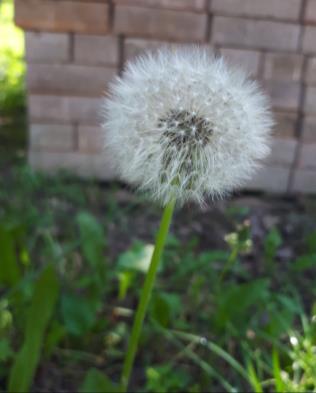 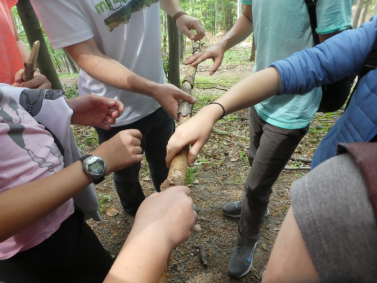 1 nap
természetfotózás
LeszEK-E?
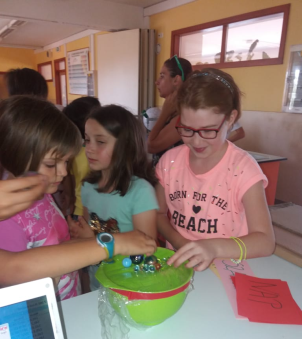 8. LeszEK-E természettudós?
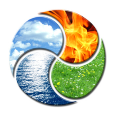 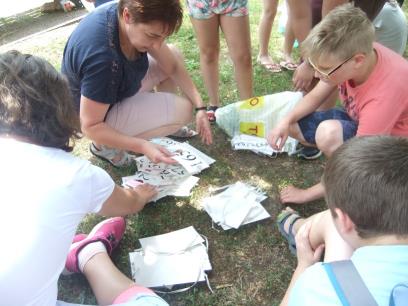 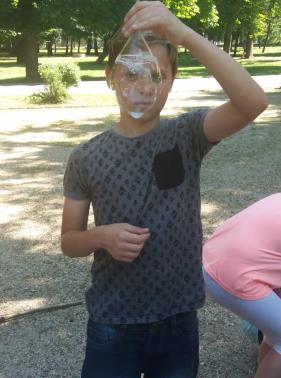 1 hét
napközis tábor
labor + Érsek kert + Eger patak
Kicsik (1-4)
Nagyok (5-8)
LeszEK-E?
9. Versenyek
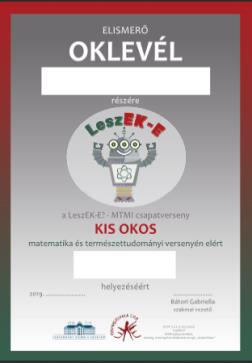 KÖSZÖNÖM A FIGYELMET
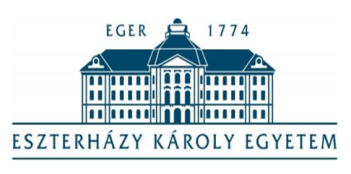 batori.gabriella@uni-eszterhazy.hu
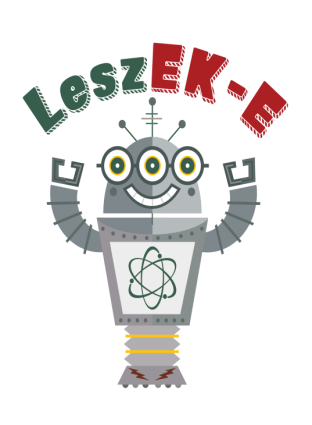 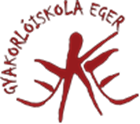